SOS
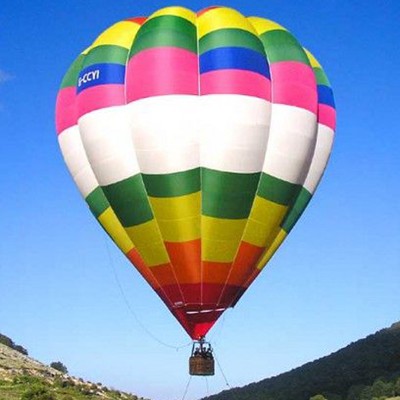 ШХУНА